THE UNIVERSITY VICE-RECTOR FOR ACADEMIC AFFAIRS VISITS SCIENCE AND HUMANITIES COLLEGE IN GHAT
The dean of Science and Humanities College in Ghat Dr. Khalid Al-Shafi received His Excellency the University Vice-Rector for Academic Affairs Prof. Mohammad Al-Rukban and his delegation.
Prof. Al-Rukban initiated his visit by meeting the dean, his deputies and head of departments in the college. The meeting included a number of issues like reviewing the deputyship’s plans, the progress made by the deputyship via cooperating with other colleges and establishing new administrative units which will cooperate with colleges and deanships to achieve the overall objectives of the university.
An open meeting was also held between Prof. Al-Rukban and faculty members of the college. Eventually, outstanding students in activities and competitions were awarded. At the end of the meeting, the dean of the college extended his thanks to Prof. Al-Rukban for this visit and presented him a memorial shield.
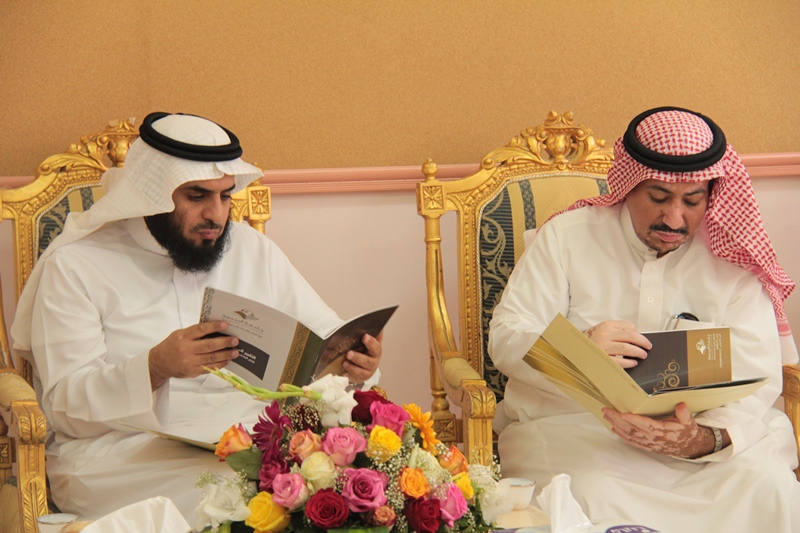